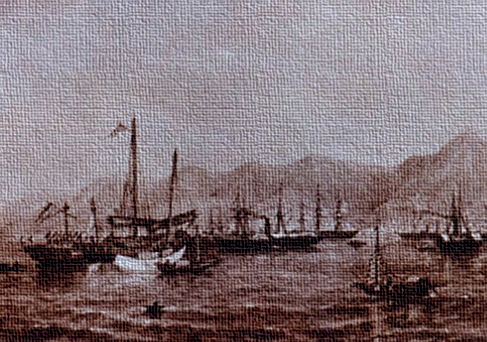 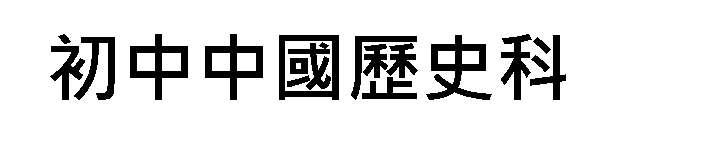 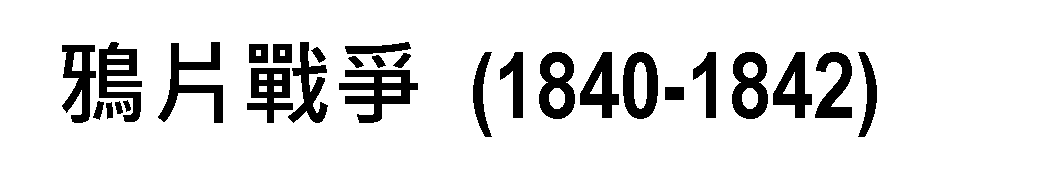 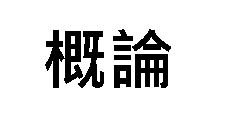 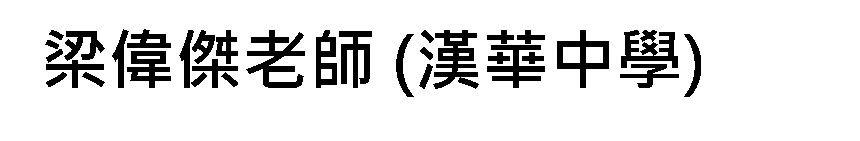 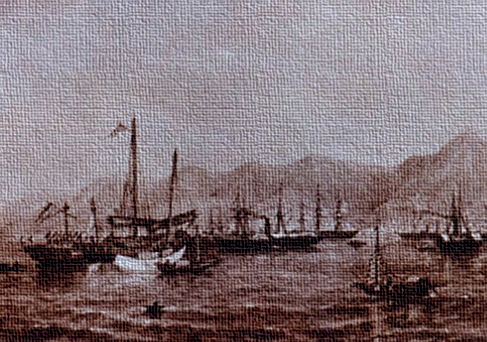 中國歷史科課程（中一至中三）課程
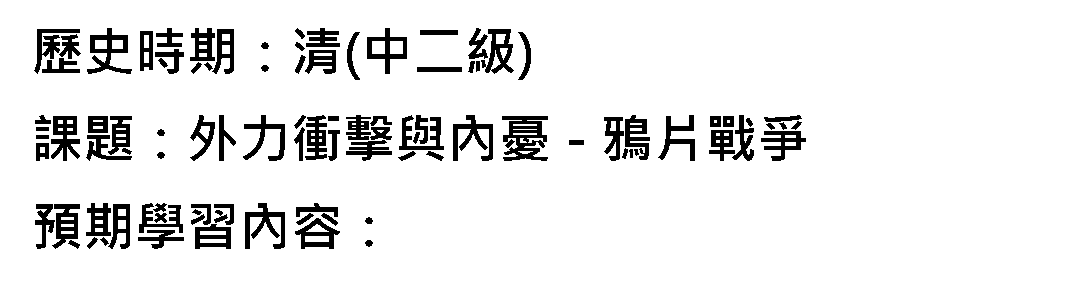 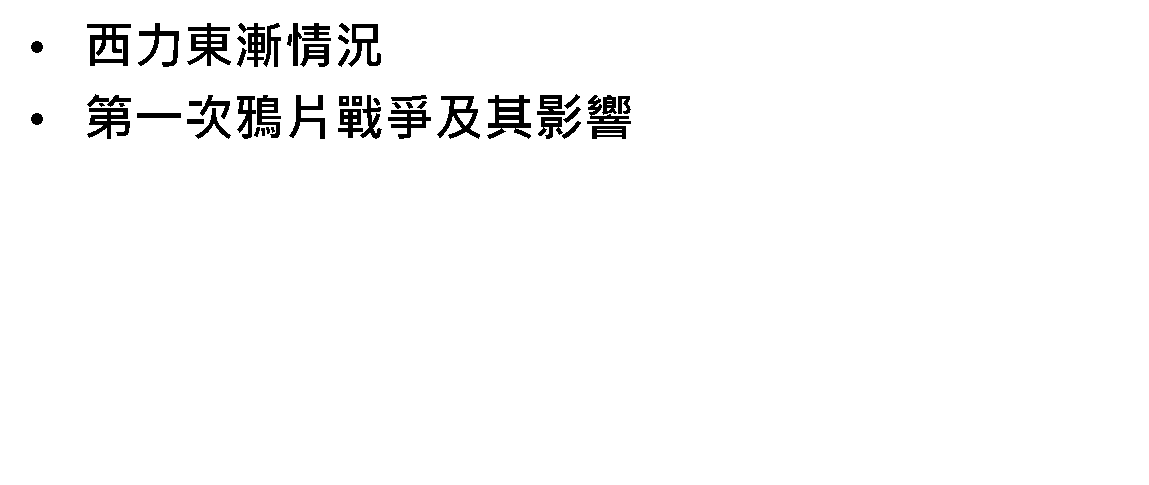 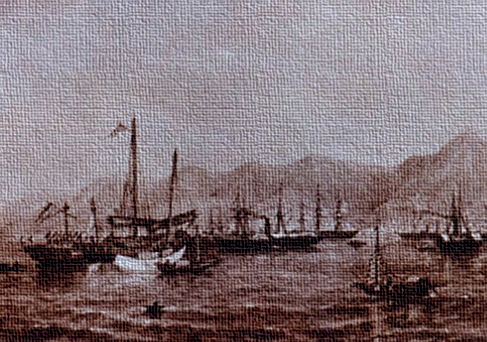 中國歷史科課程（中一至中三）課程宗旨（節錄）
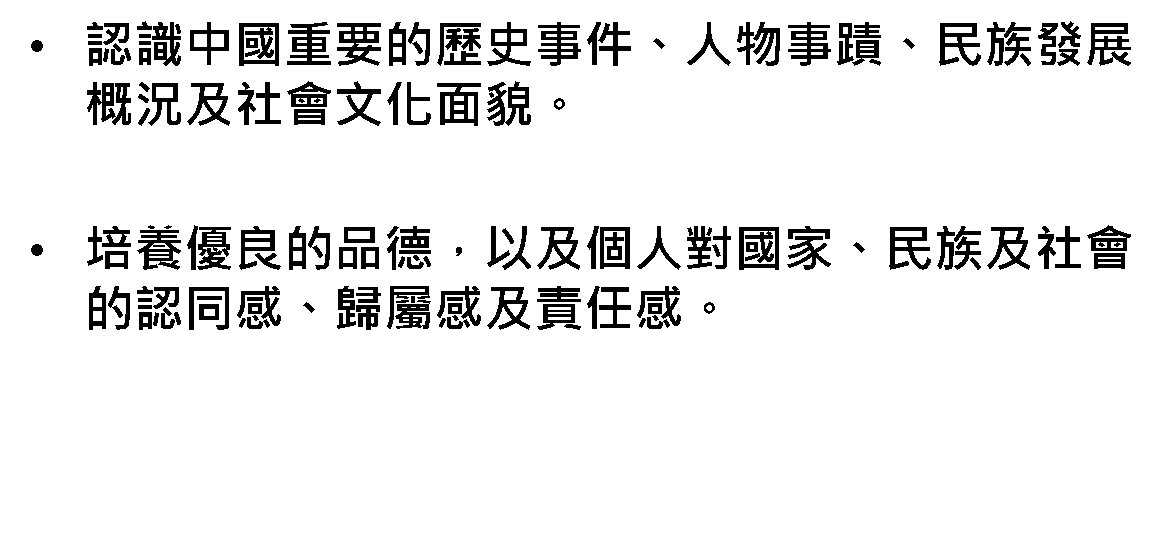 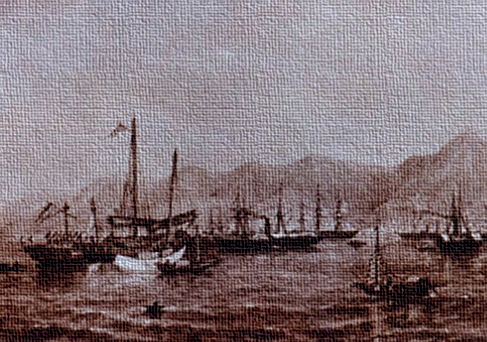 本課題學習目標
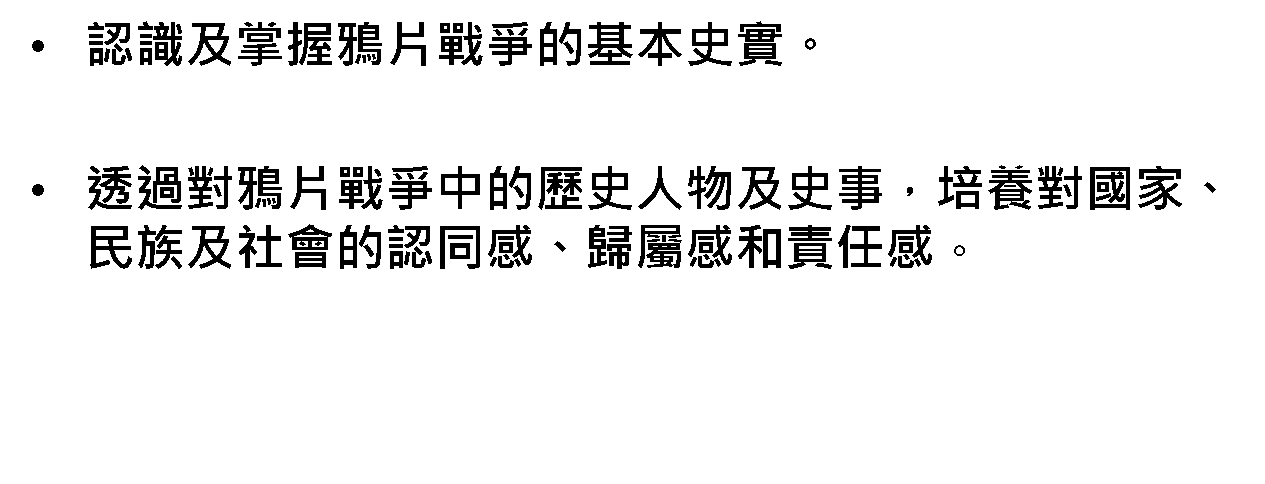 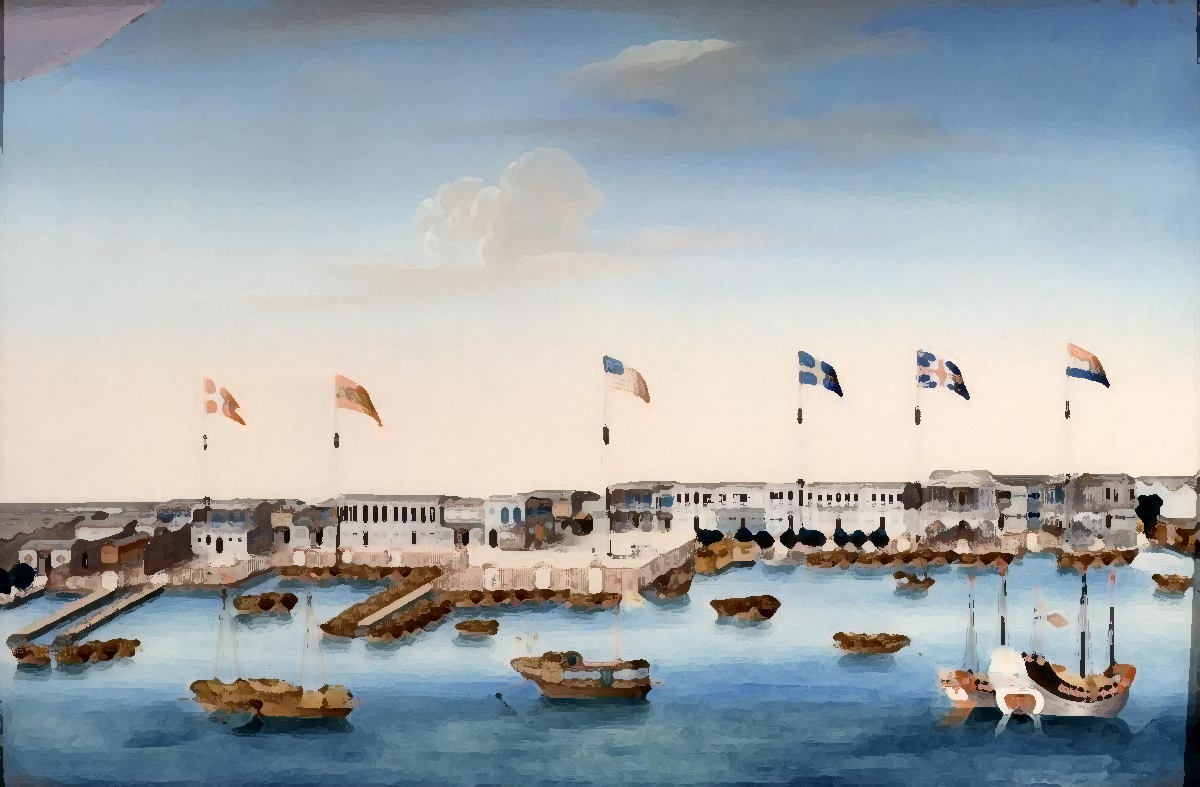 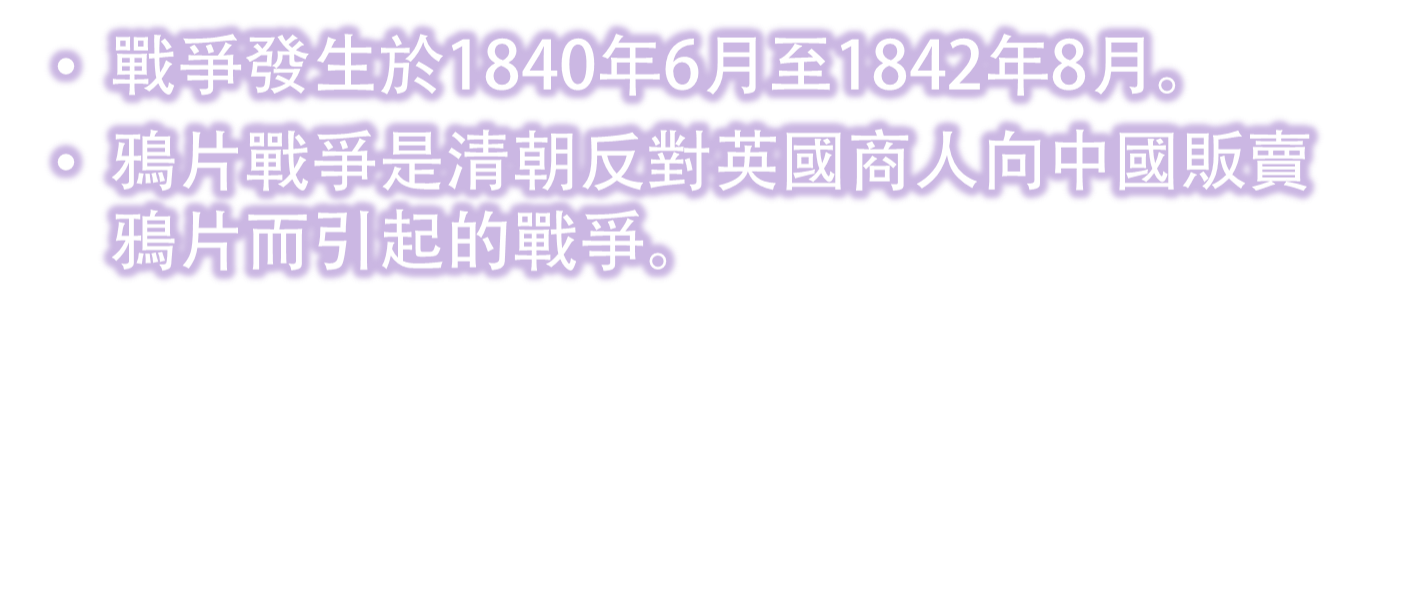 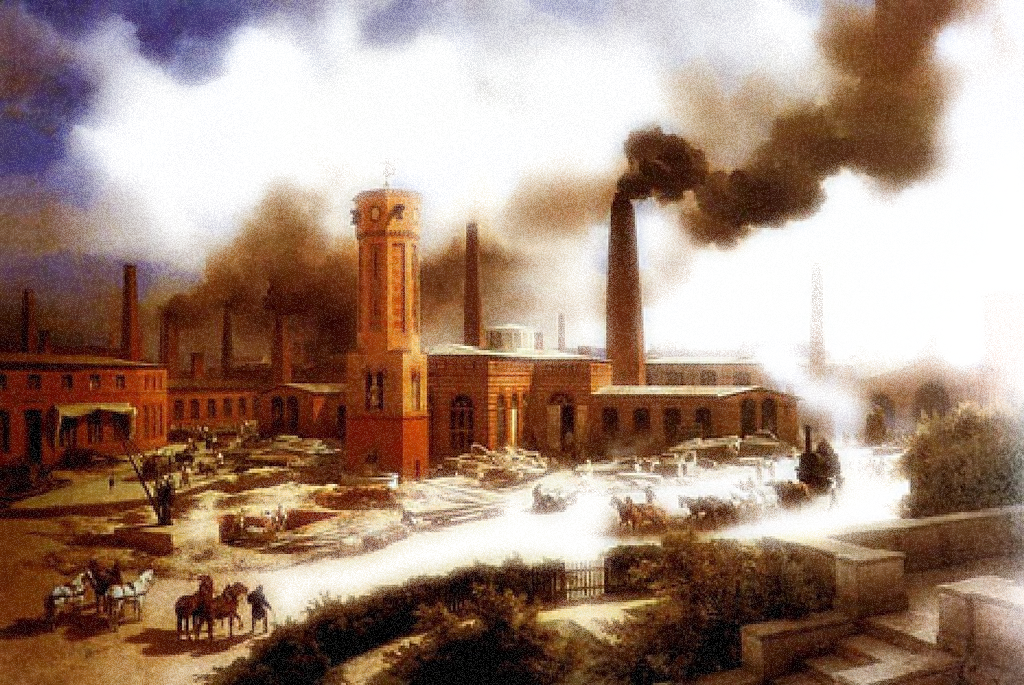 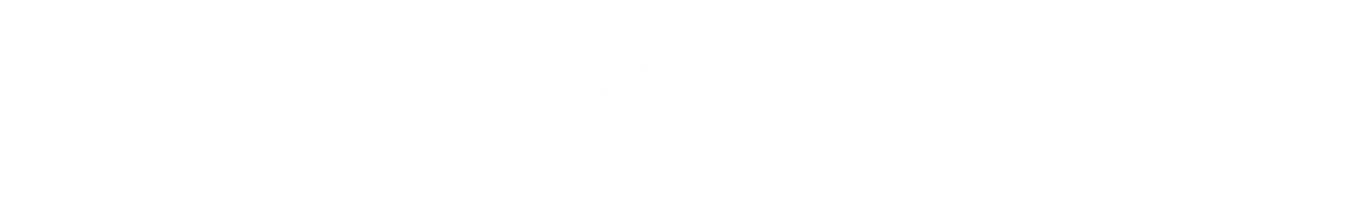 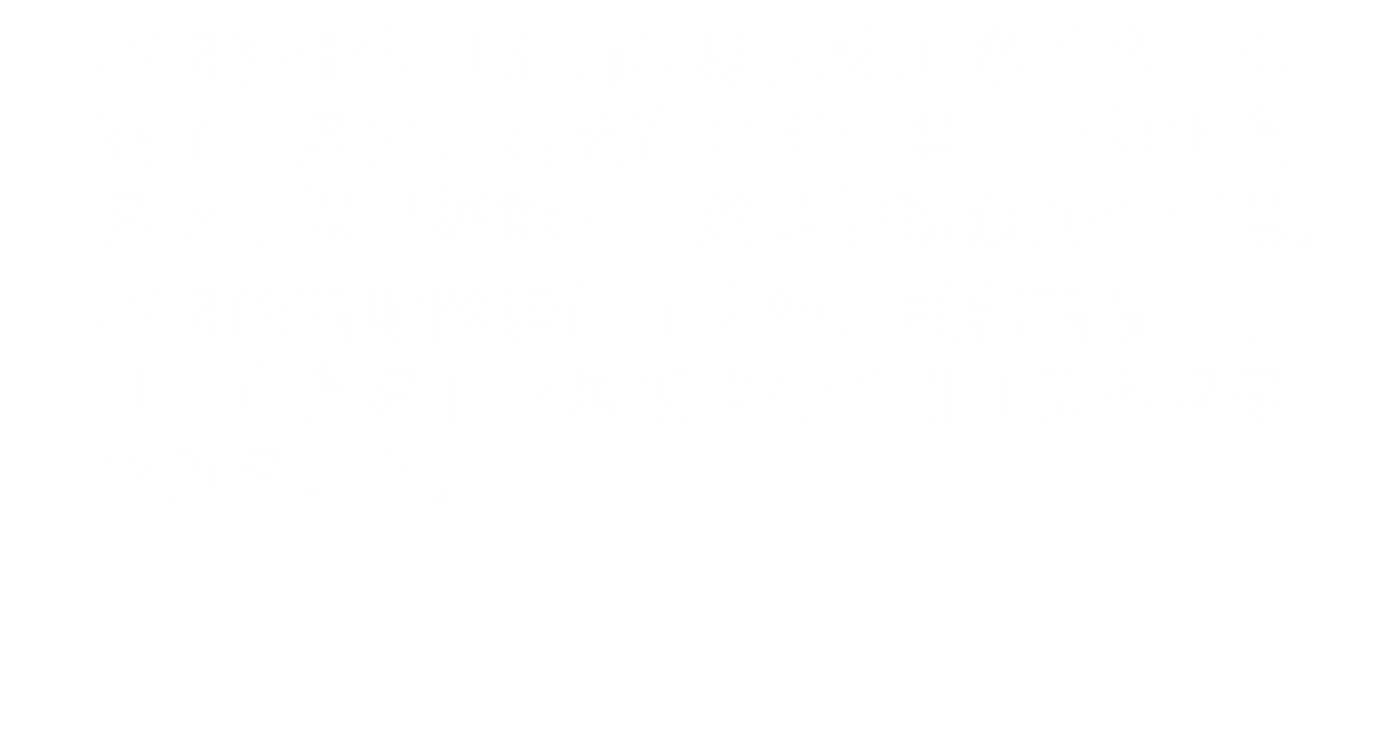 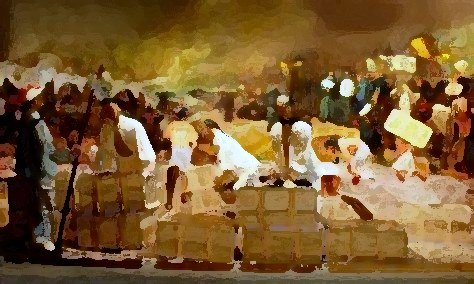 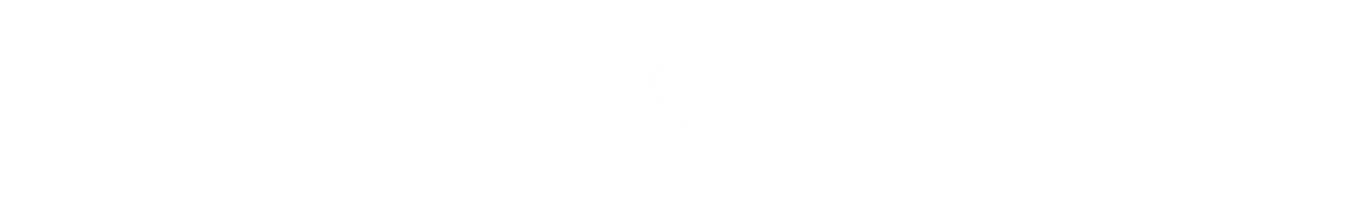 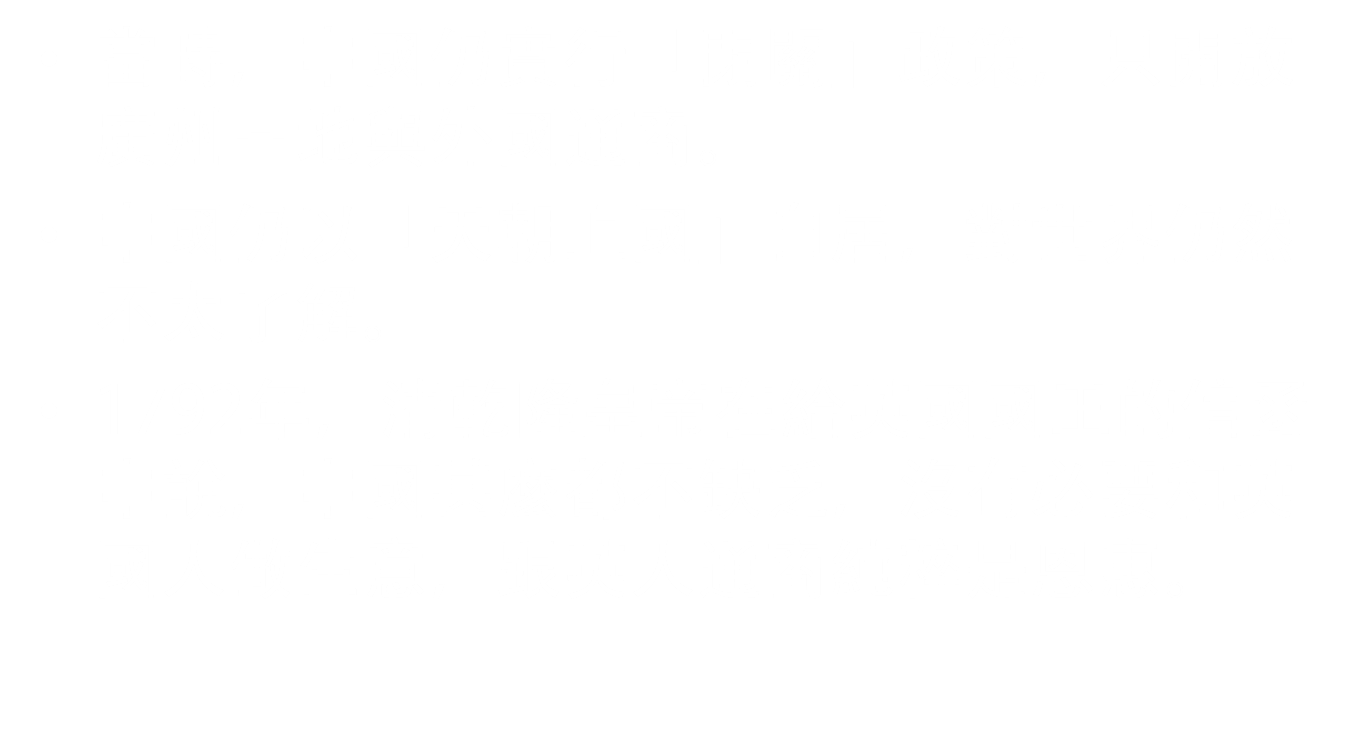 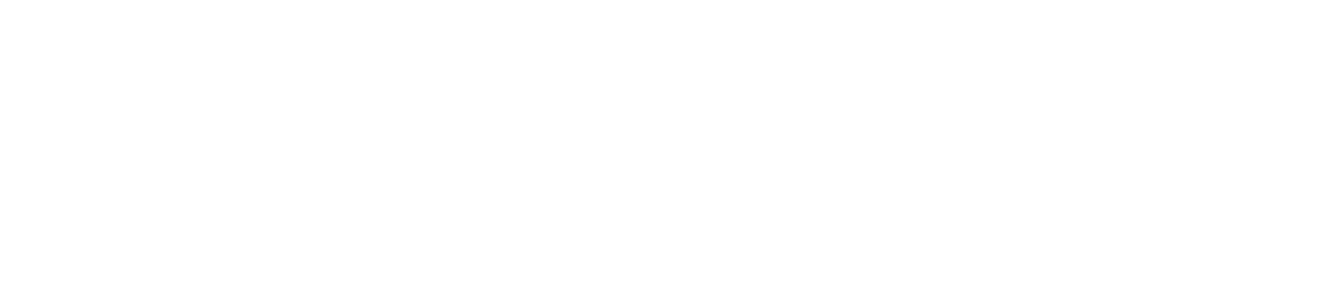 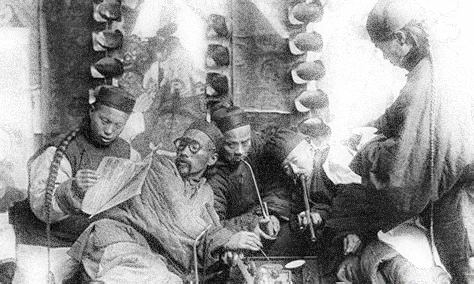 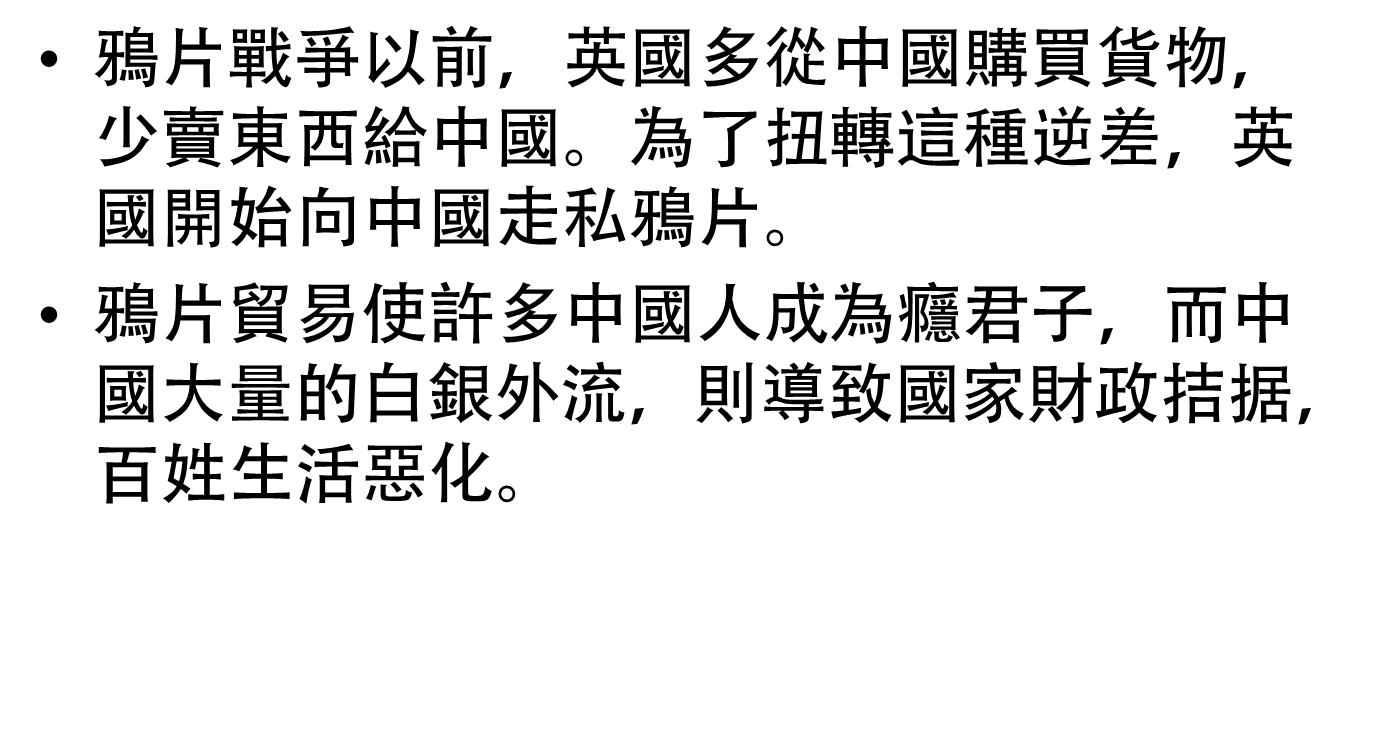 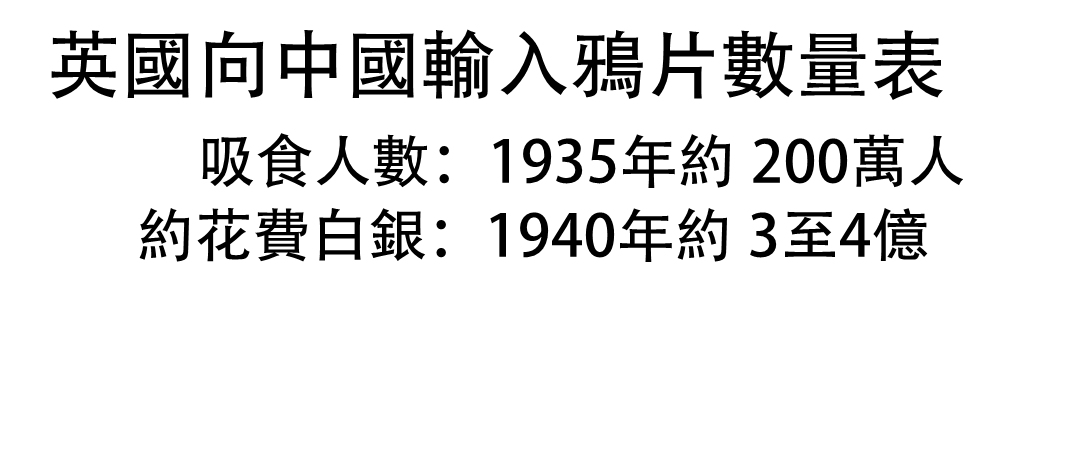 吸食人數：1835年約200萬人
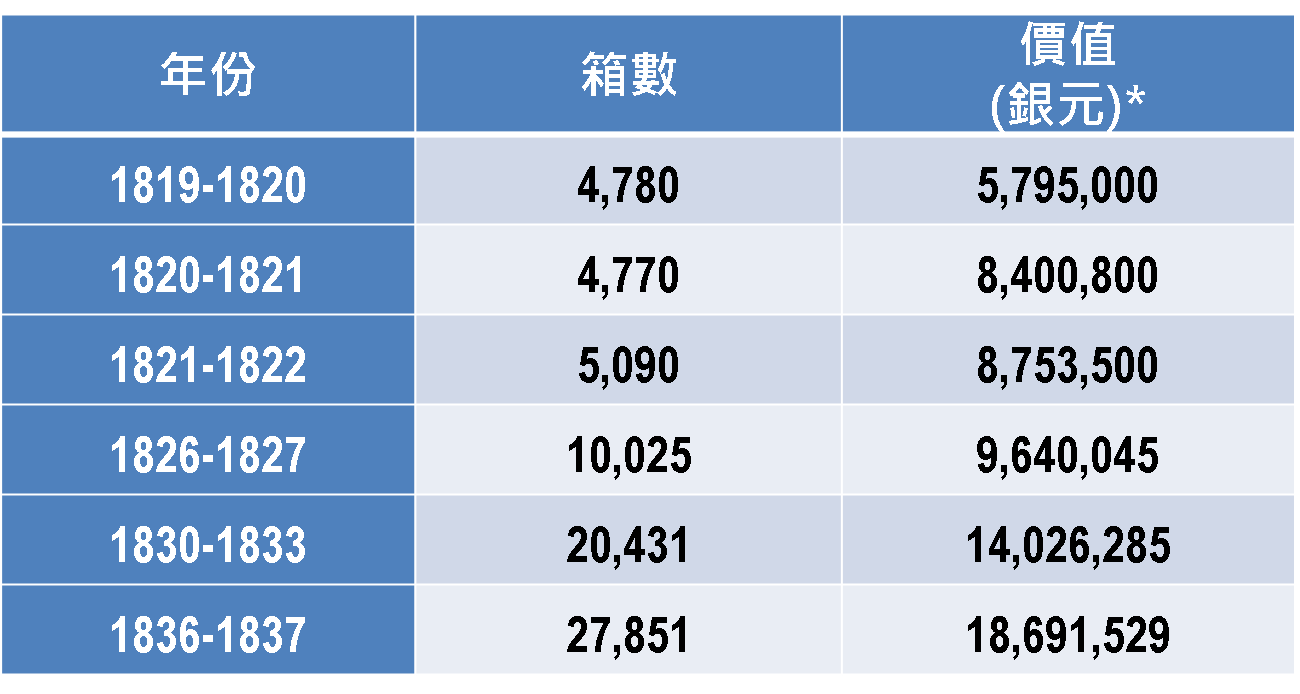 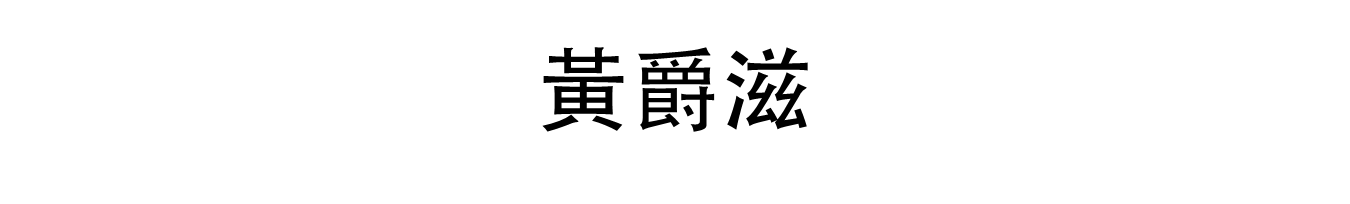 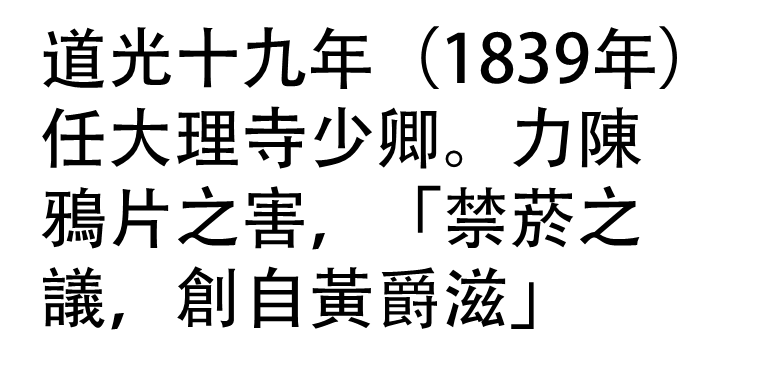 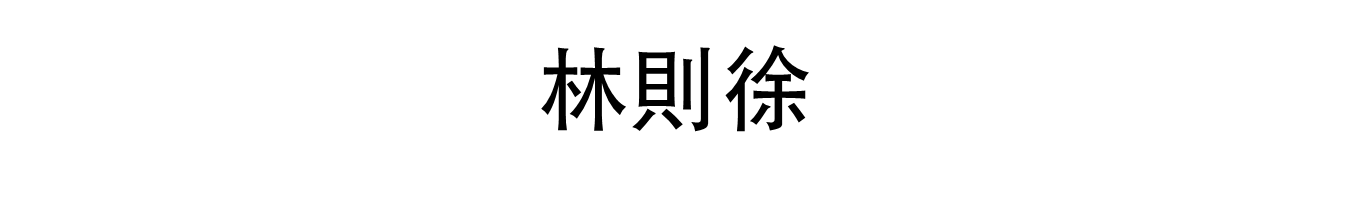 1839年，林則徐往廣東禁煙，使外國鴉片商人交出鴉片，將收到的鴉片於虎門銷毀。
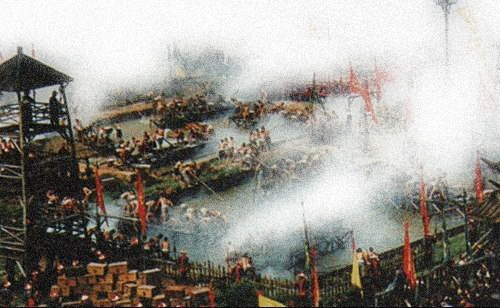 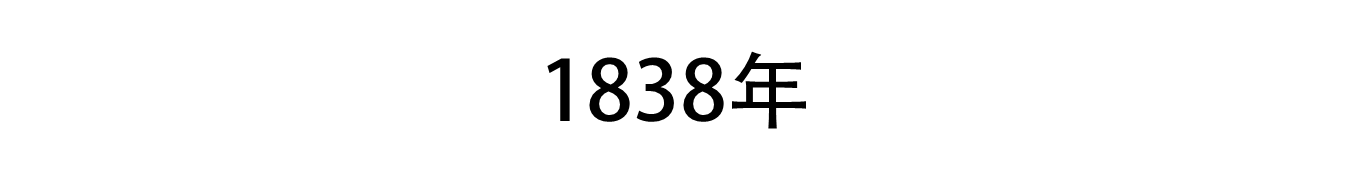 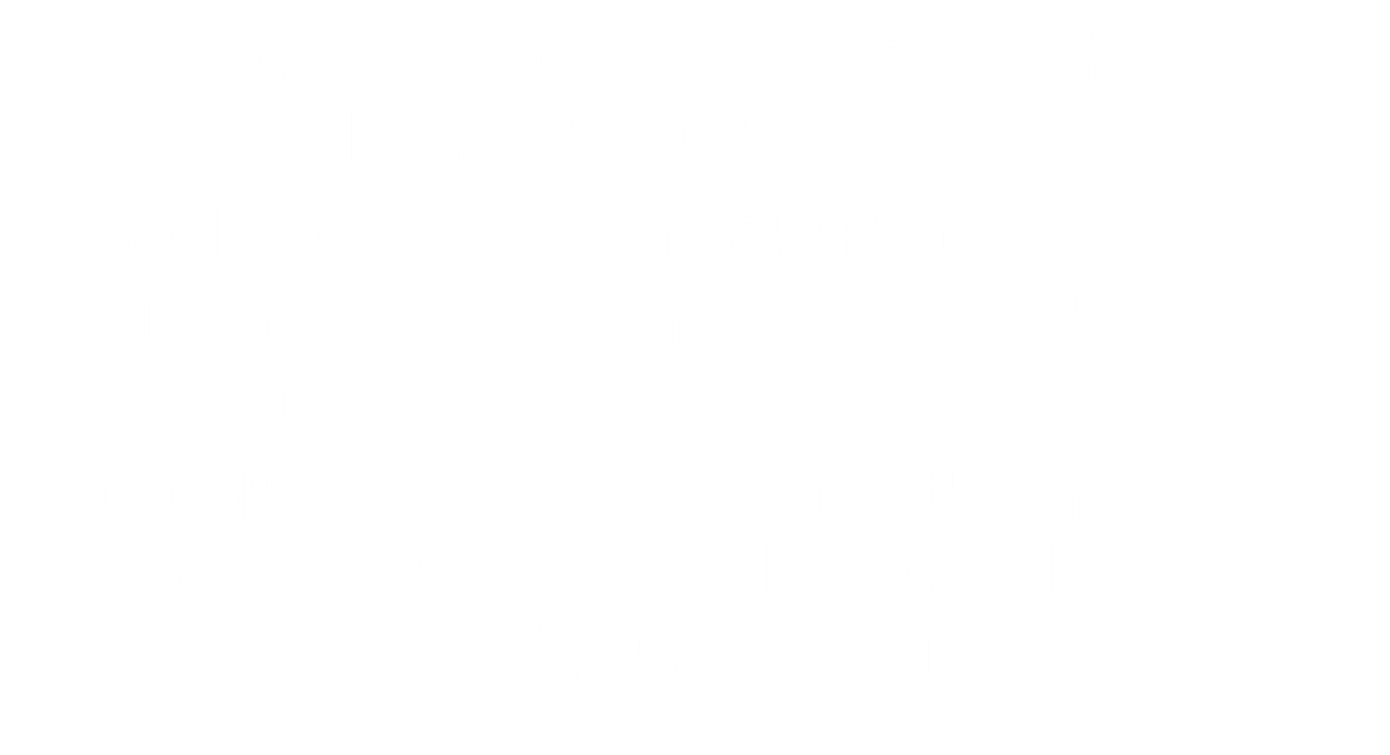 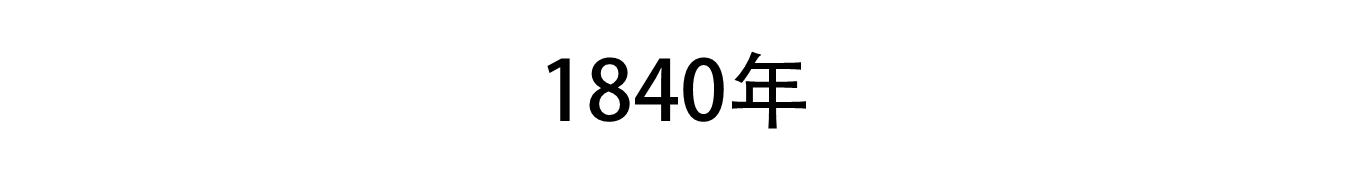 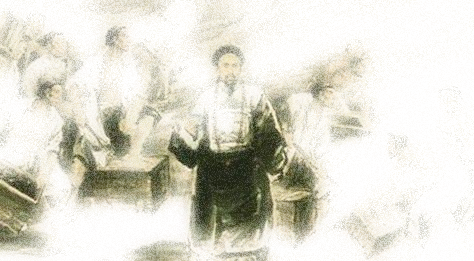 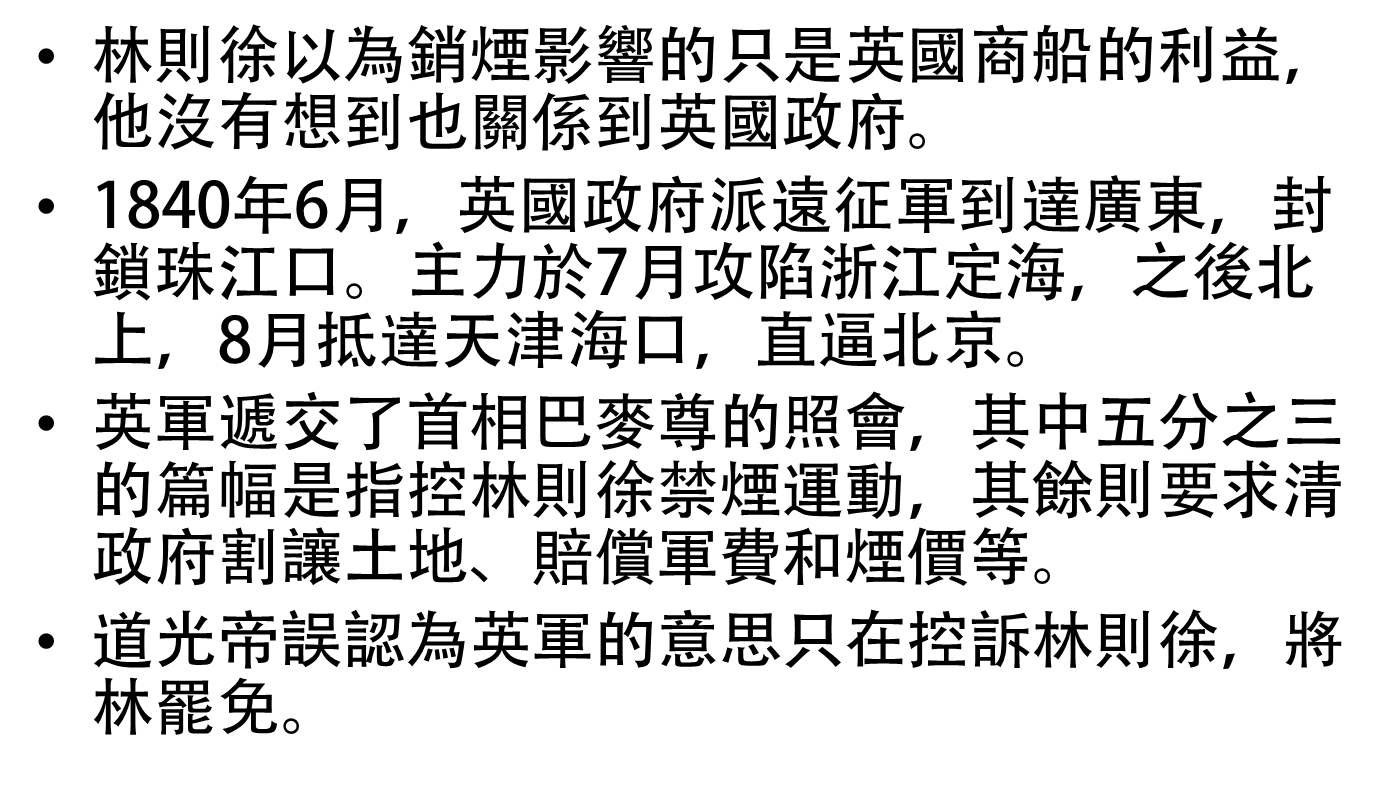 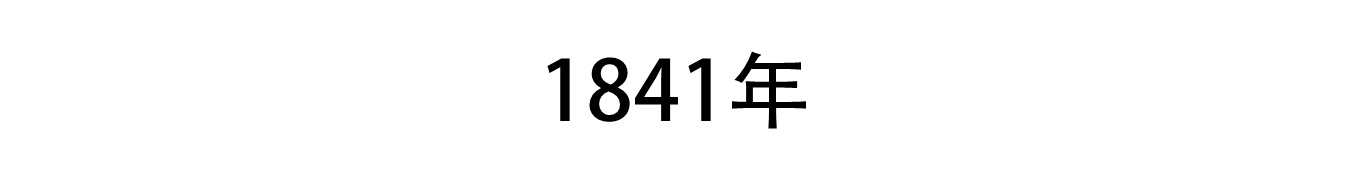 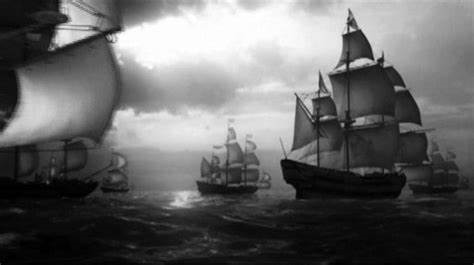 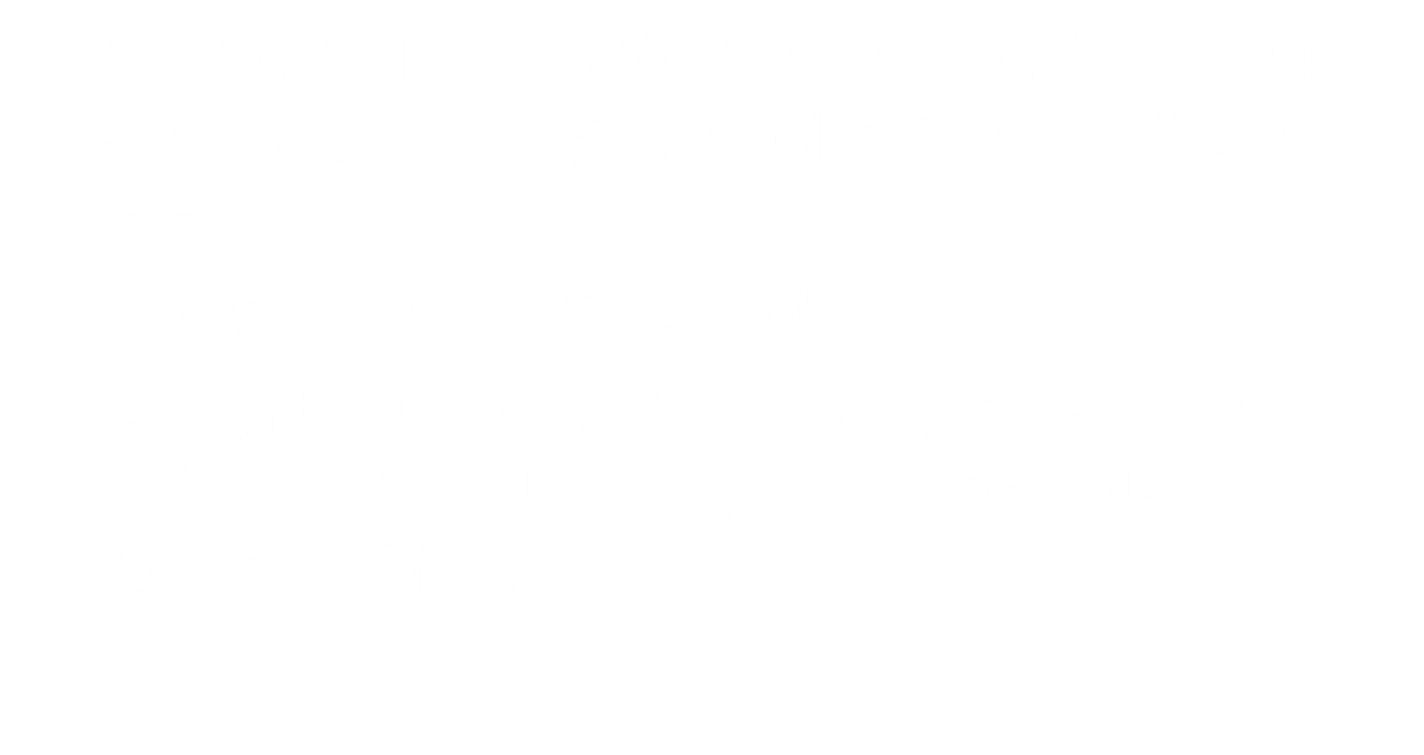 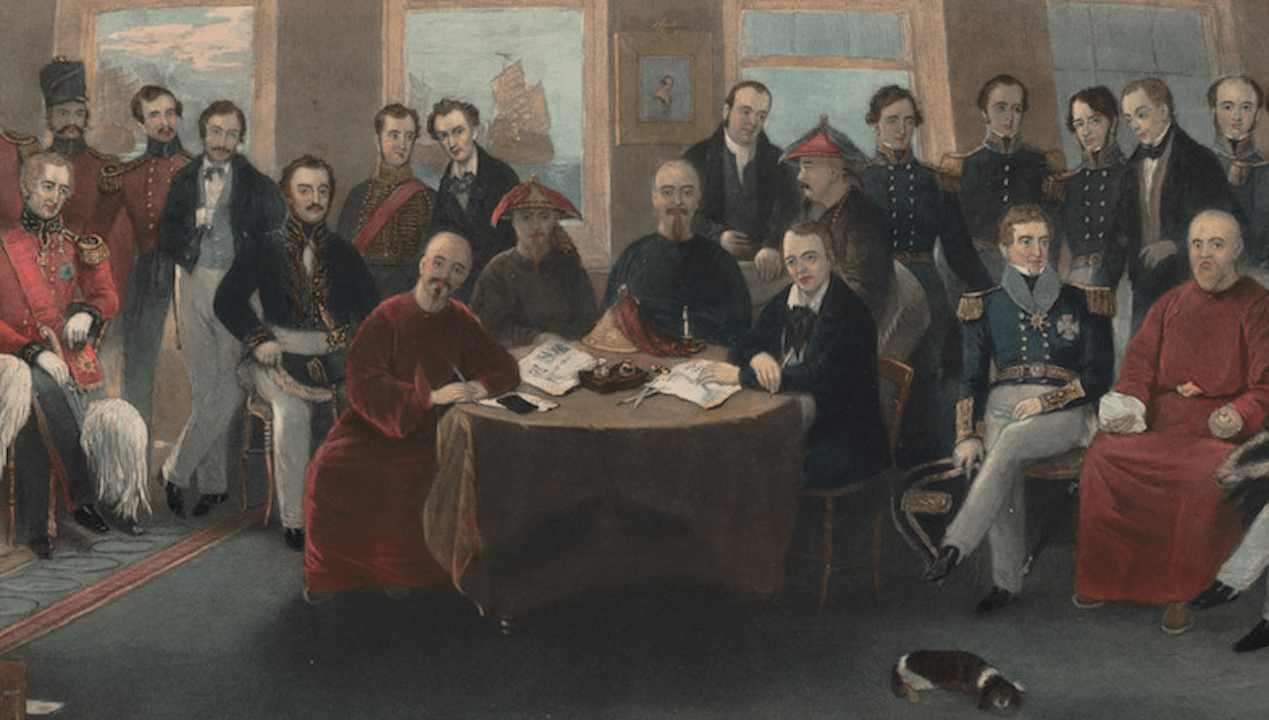 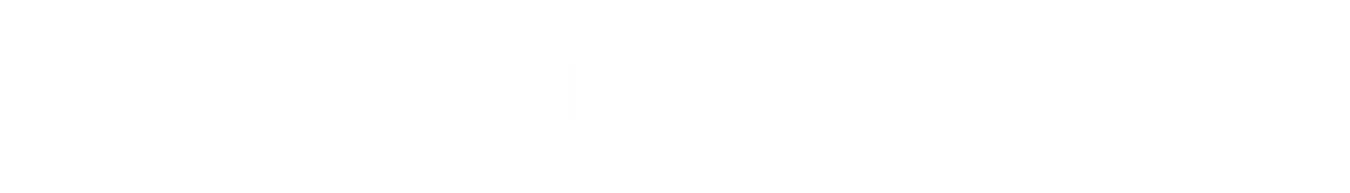 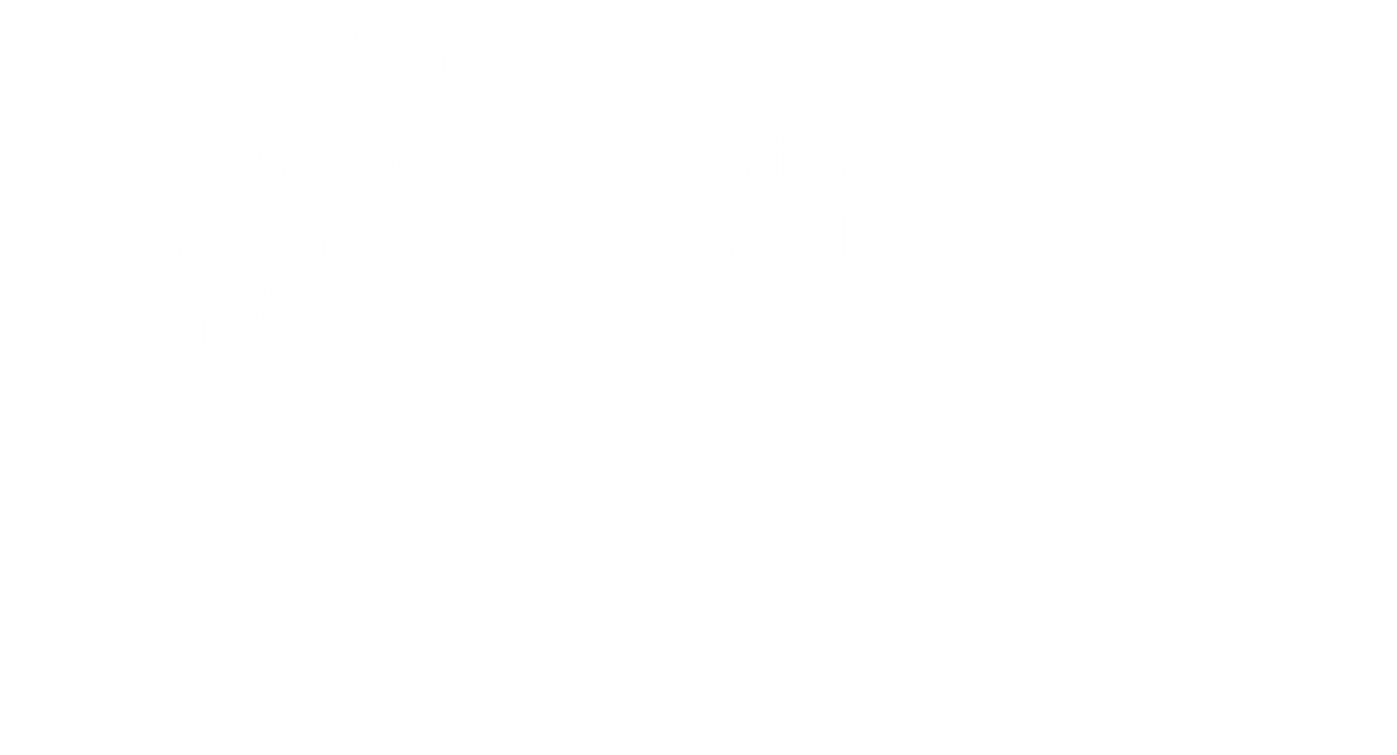 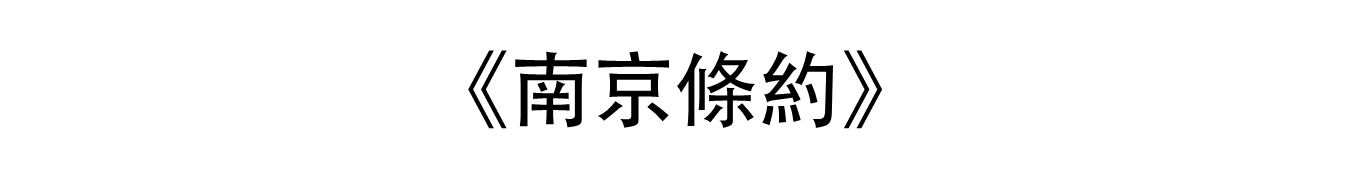 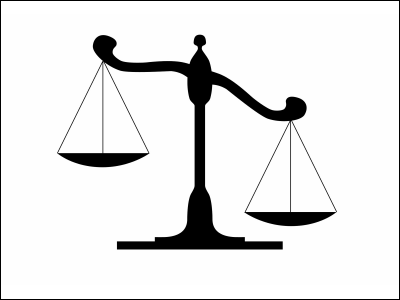 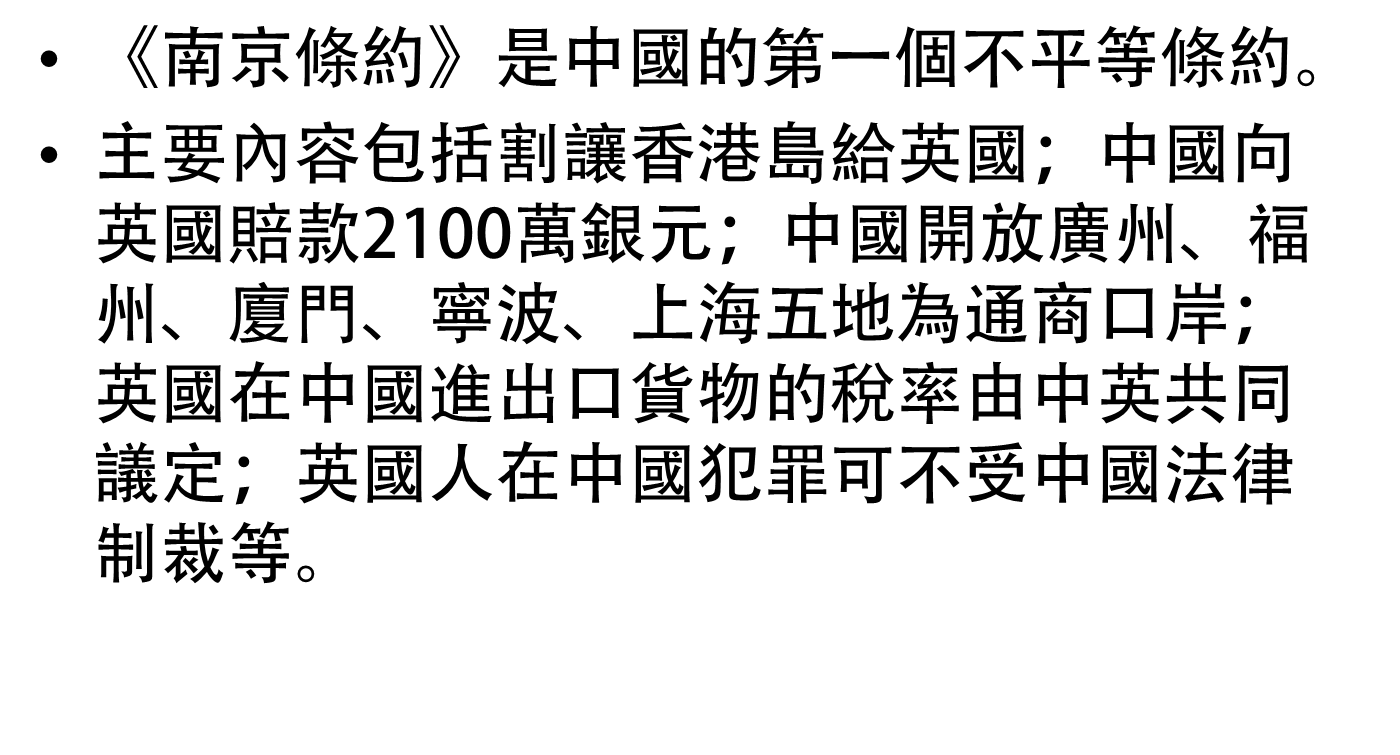 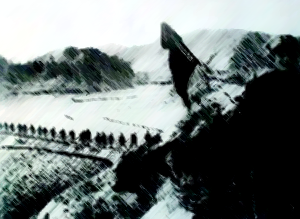 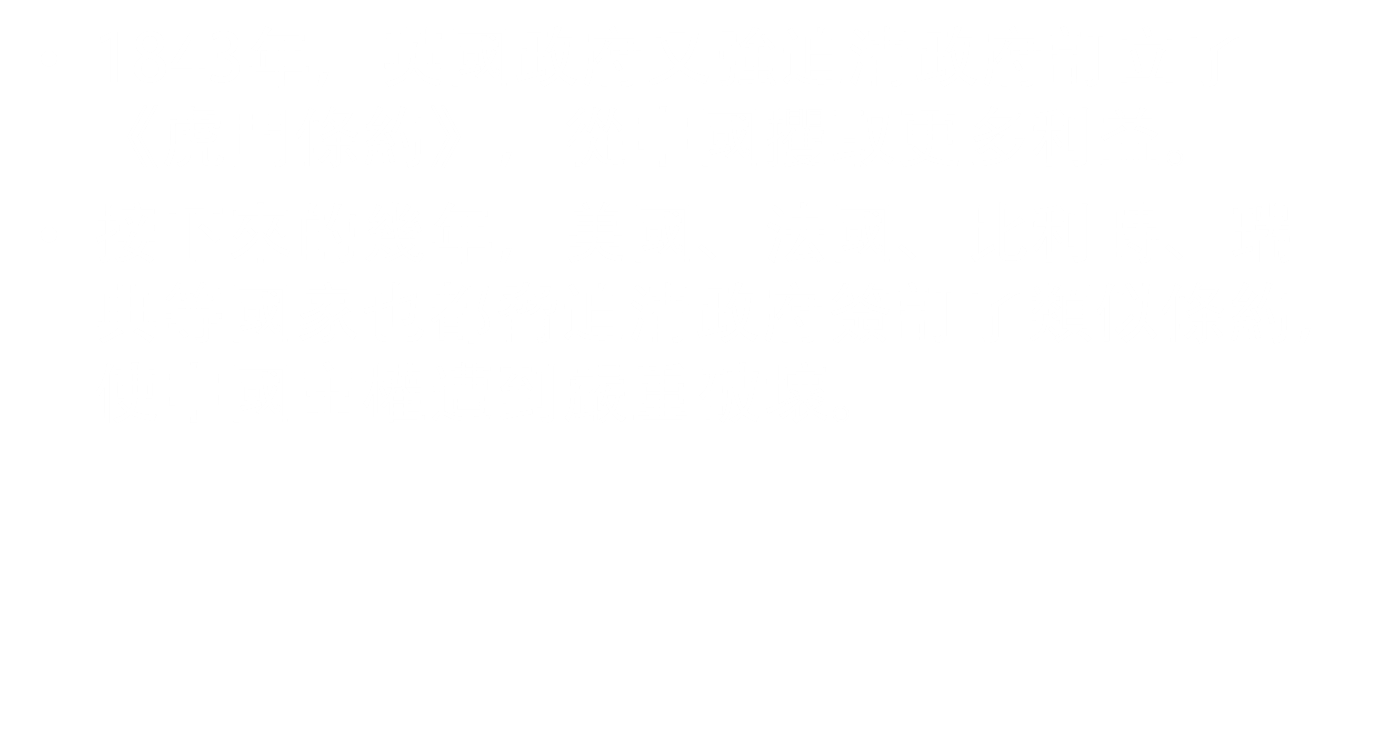 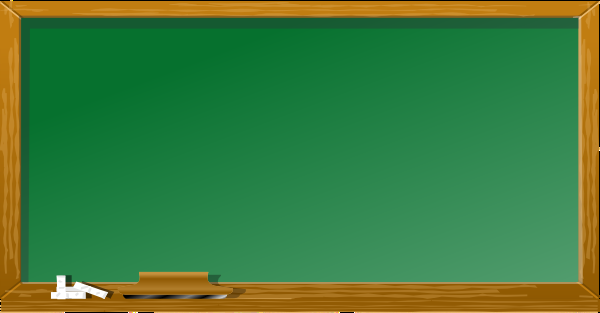 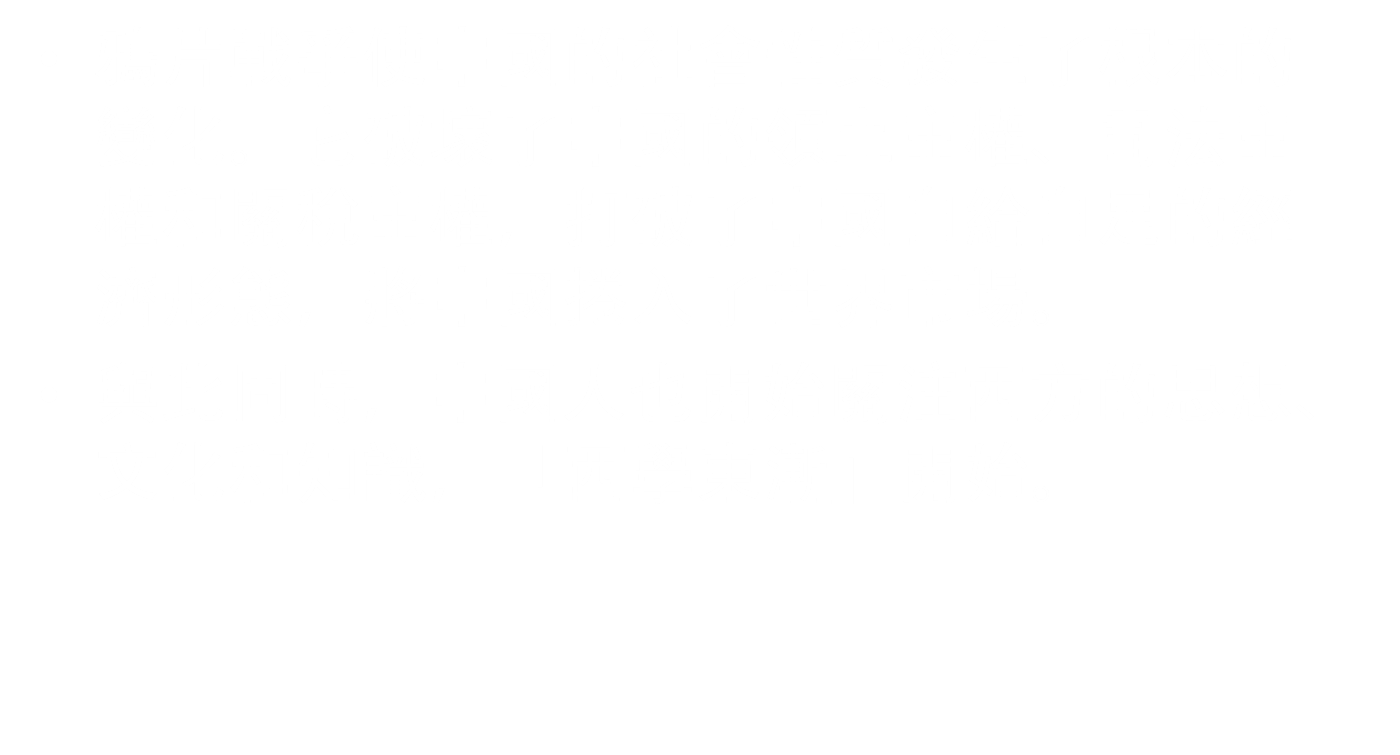